Hvordan trene mot en vinteraksjon i en villere, våtere og varmere fremtid?
Martin Indreiten
Forum for framtidas oljevern, Svolvær 
2. September 2024
[Speaker Notes: Kort om min tidligere bakgrunn – ASC og Arktis kompetanse
Enhet for eksterne kurs- oljevern, alarmsentraloperatør, flybrann og brannforebygger]
Innhold
Hvordan trener vi i dag?
Klimaprofil – hvordan blir fremtiden?
Hva betyr dette for fremtidig kurs – og opplæringspraksis innen oljevern?
Foto: BRSK / M.Indreiten
[Speaker Notes: Dette skal jeg gå igjennom]
Oversikt over våre kurs
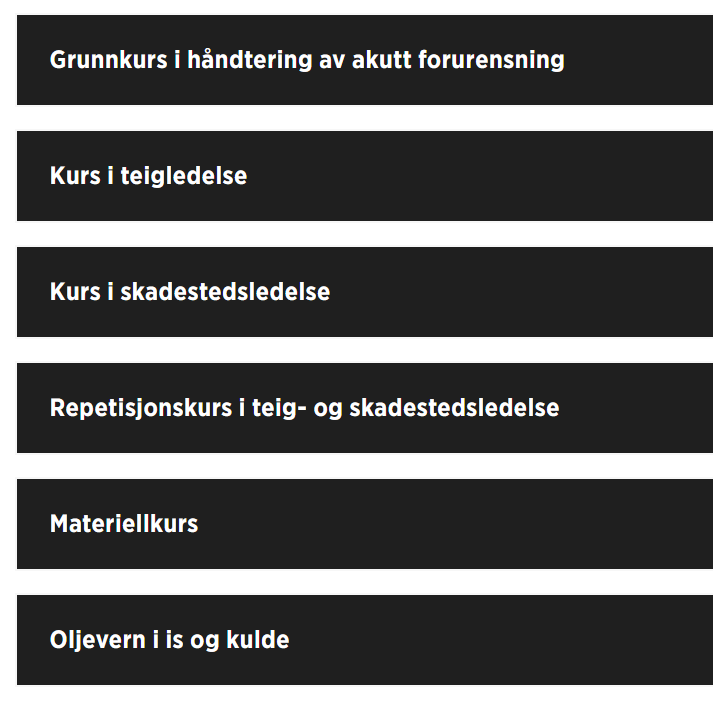 Målgruppe: personell som har eller er tiltenkt roller i innsats mot akutt forurensning. 
Samarbeid med Norsk Oljevernforening For Operatørselskap (NOFO) og Kystverket (KyV)
https://www.brsk.no/kurs-og-videreutdanning/kurs-for-vare-samarbeidspartnere/beredskap-mot-akutt-forurensning---oljevern/
[Speaker Notes: Kurs administrasjon
3 faste ansatte som driver aktiviteten - 60 reisedøgn
Nye BRSK – KOP som før
Vinterkurs på Fjelldal – resten rundt i Norge
Grunnkurs i håndtering av akutt forurensning – 2 dager 
Kurs i teigledelse – 3 dager  
Kurs i skadestedsledelse – 3 dager 
Repetisjonskurs i teig – og skadestedsledelse – 2 dager
Materiellkurs – 2 dager
Oljevern i is og kulde – 4 dager]
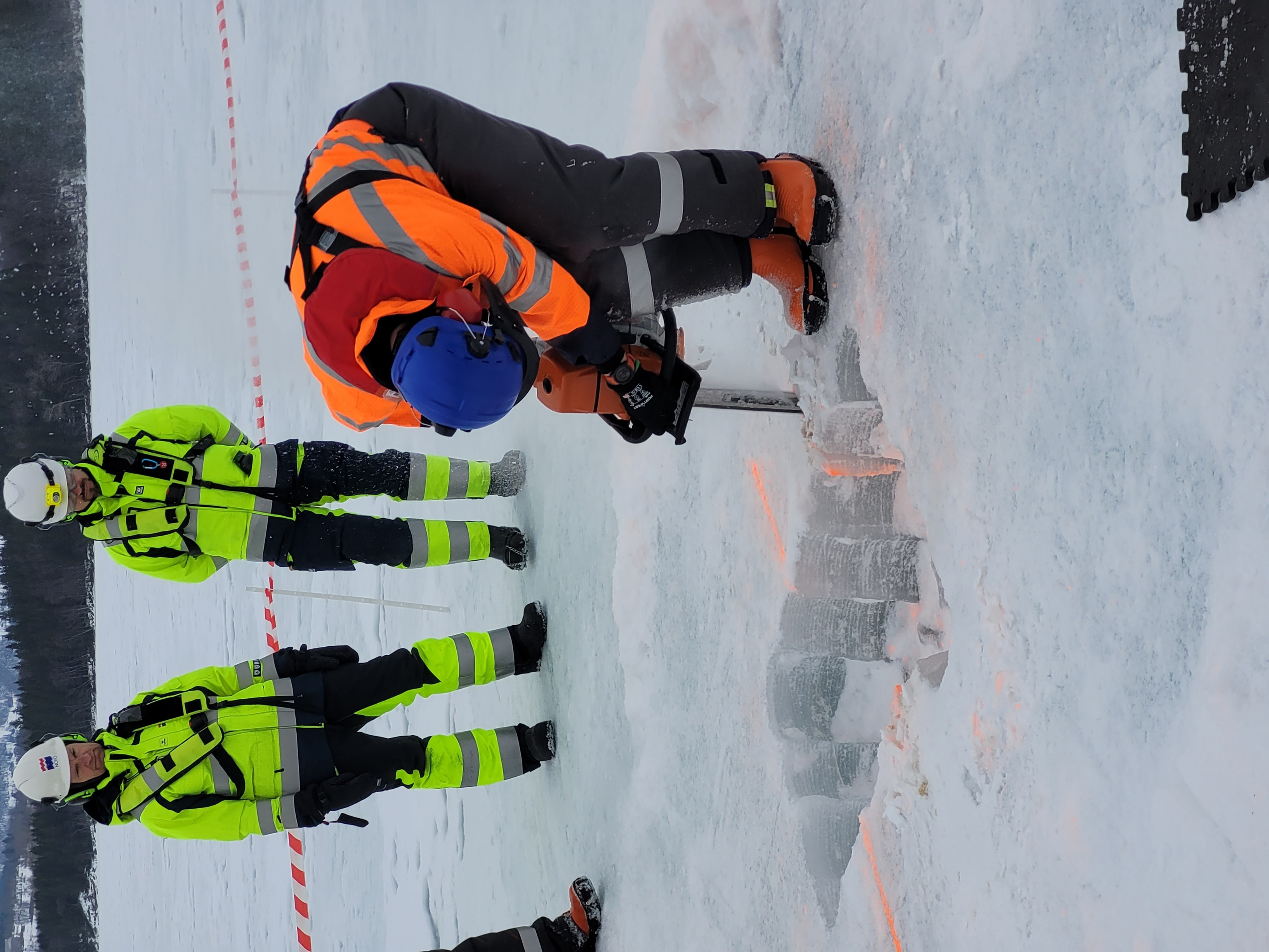 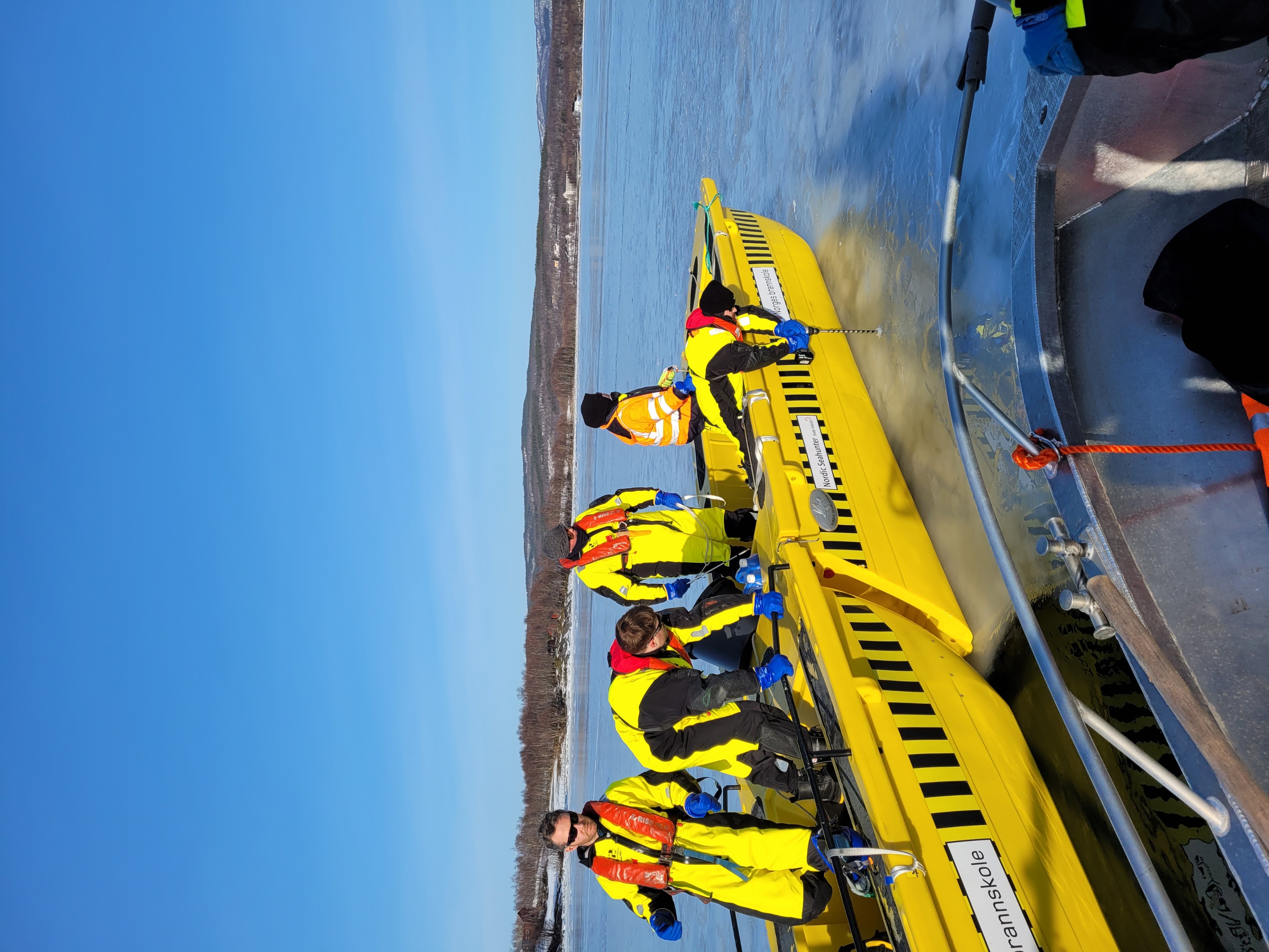 Oljevern i is og kulde
FOKUS:
Sikkerhet
Utstyr og teknikk / metode
Taktisk og operativ organisering / ledelse
Både sjø og ferskvann
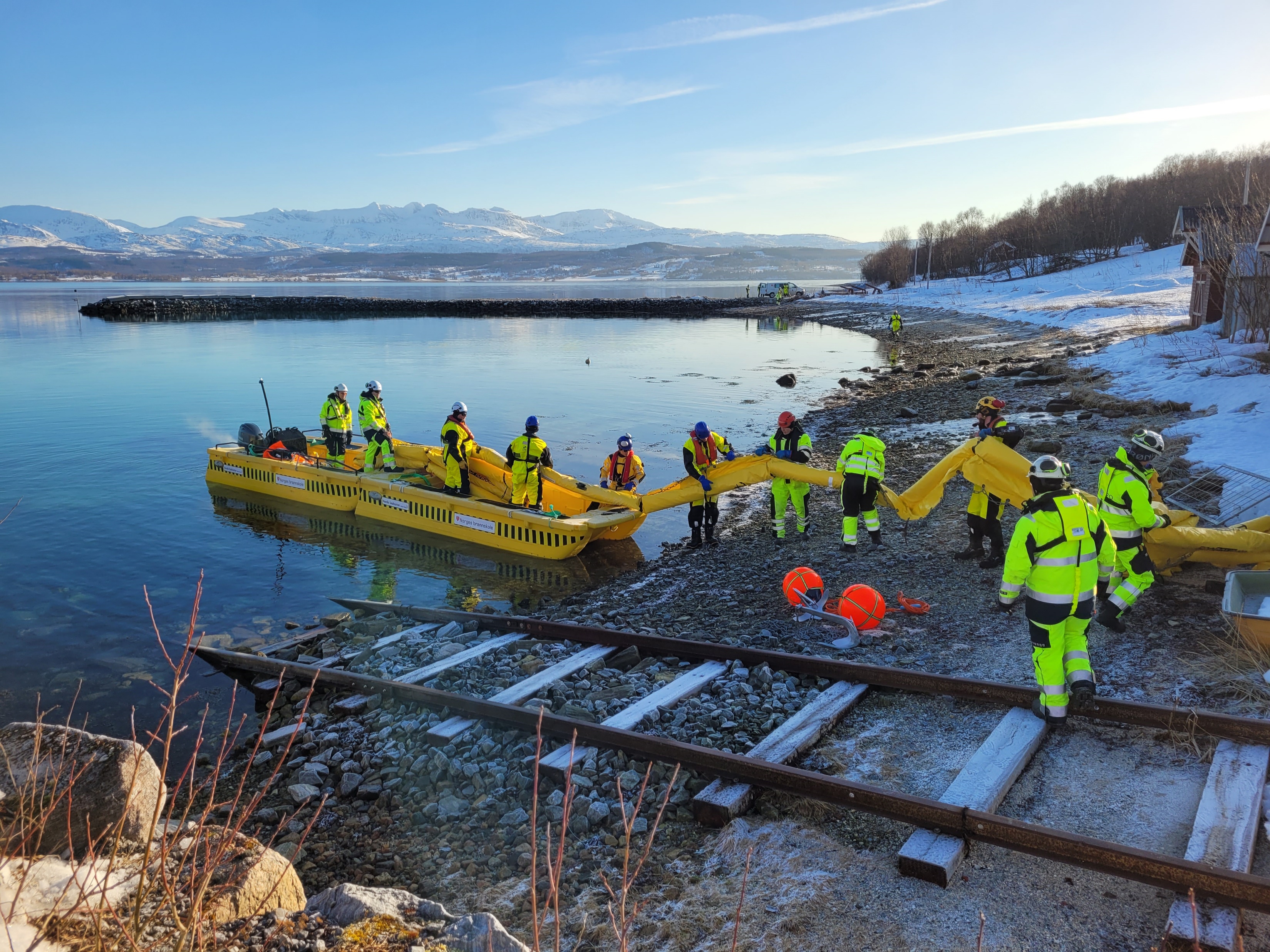 Foto: BRSK / M.Indreiten
[Speaker Notes: 4 dager
Teori og praksis hånd i hånd – gode muligheter for trening – korte avstander]
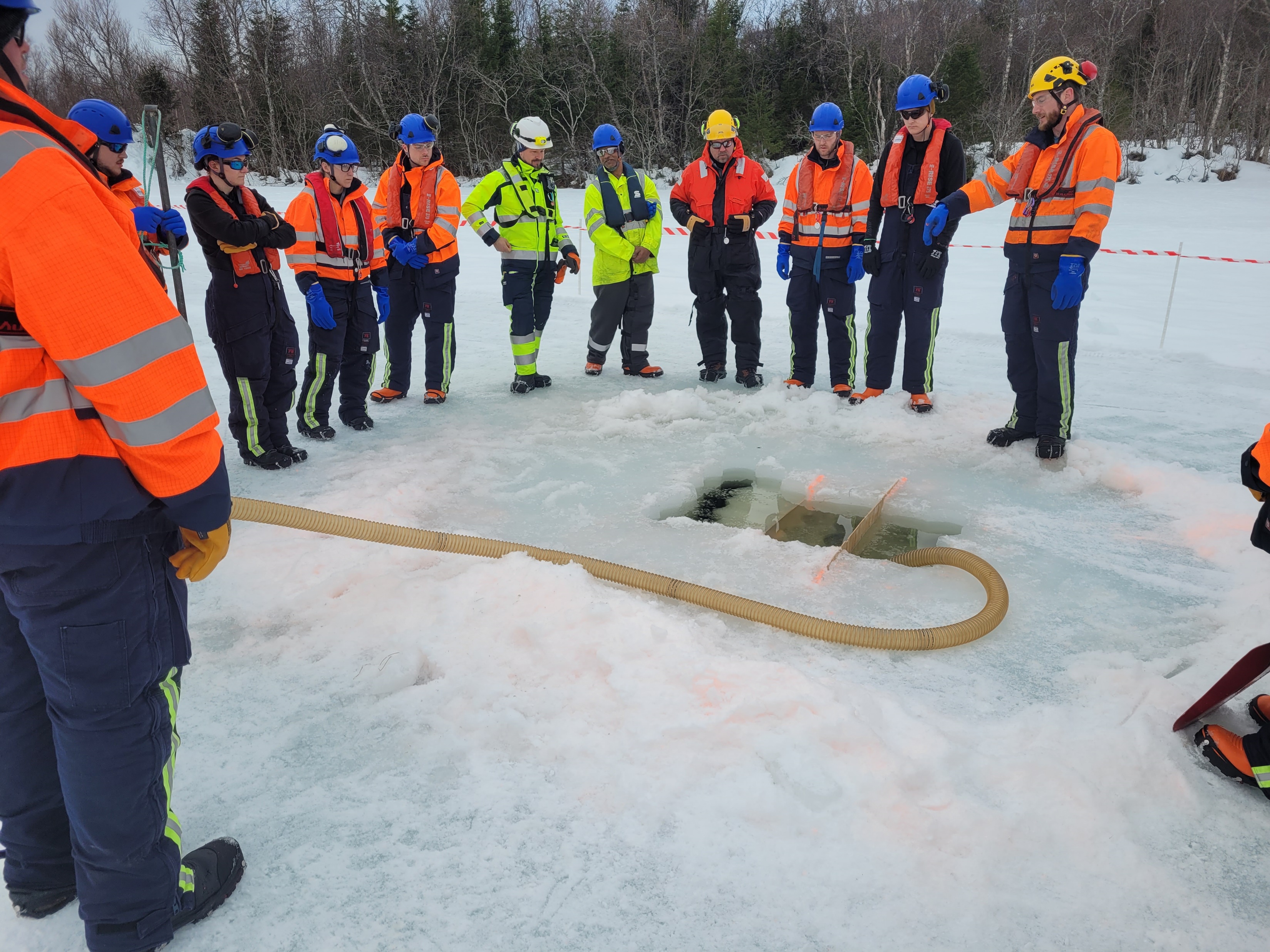 Instruktør samling
Vintertrening for NOFO spesialteam

 OSRL - Oil Spill Response Limited

Kystverkets vintersamling
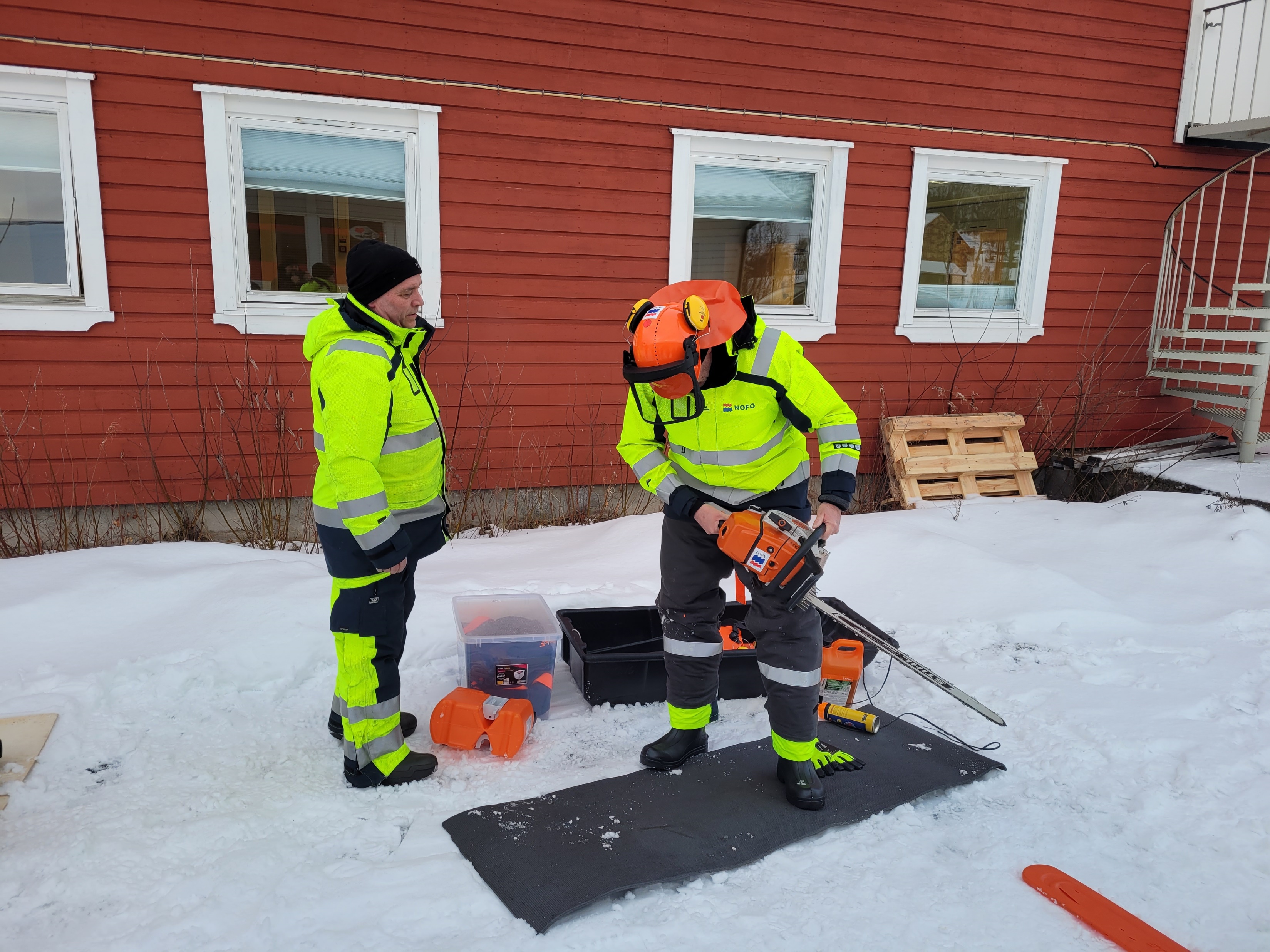 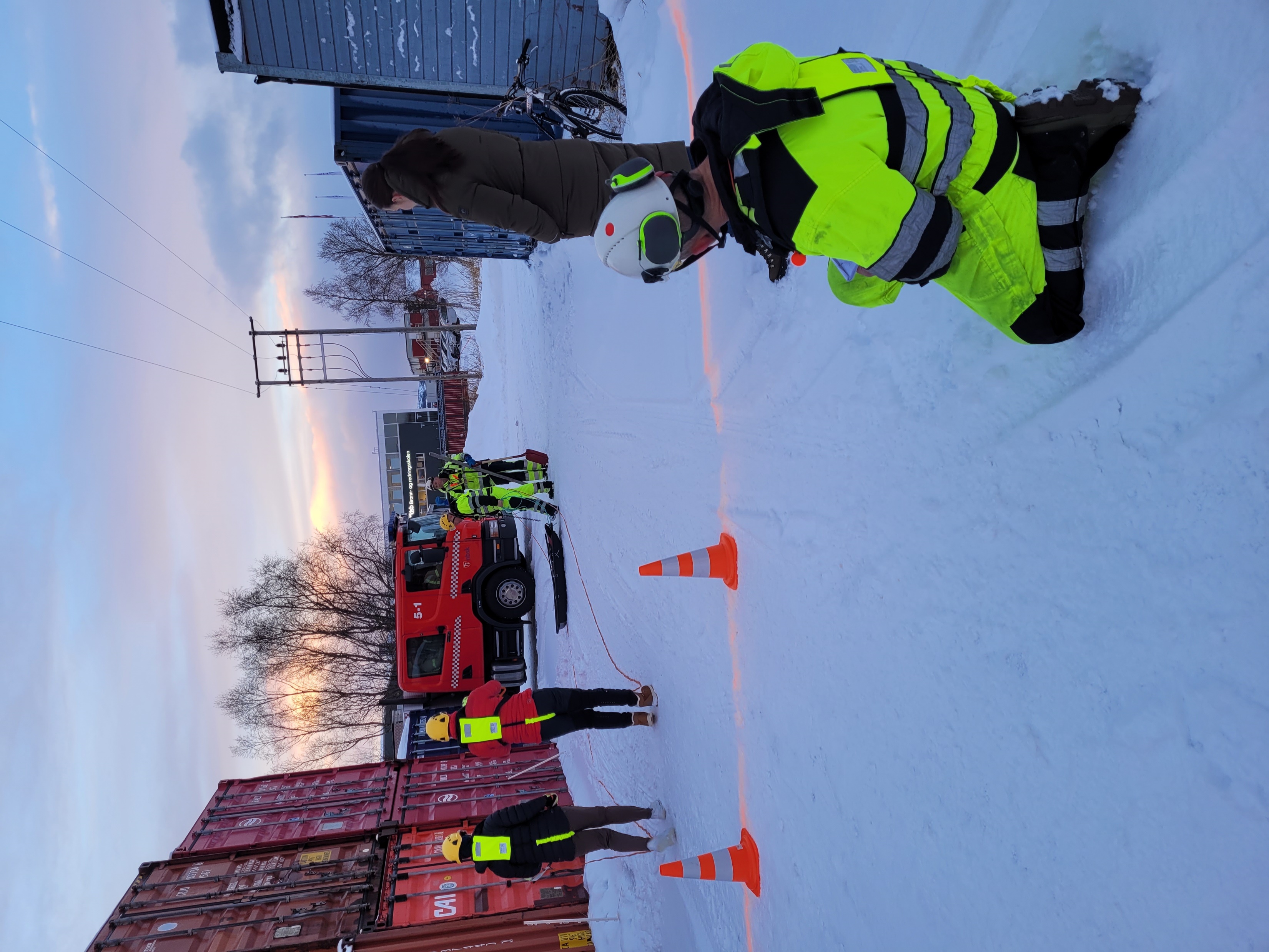 Foto: BRSK / M.Indreiten
[Speaker Notes: Kompetanse byggende
Input fra utlandet]
Klimaprofil – kunnskapsgrunnlag for klimatilpasning
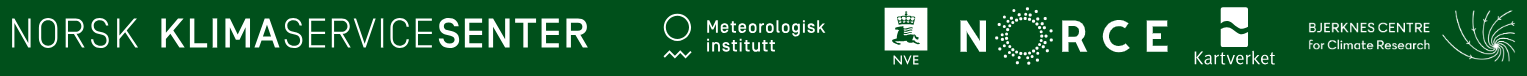 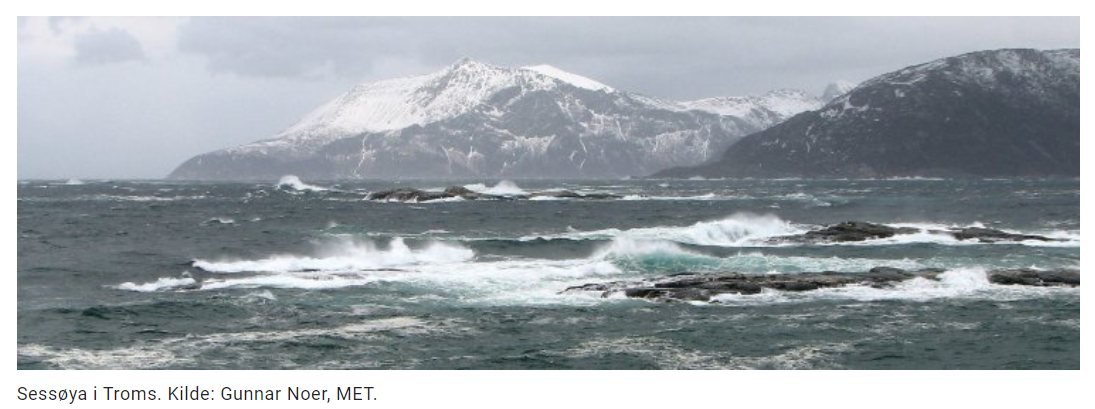 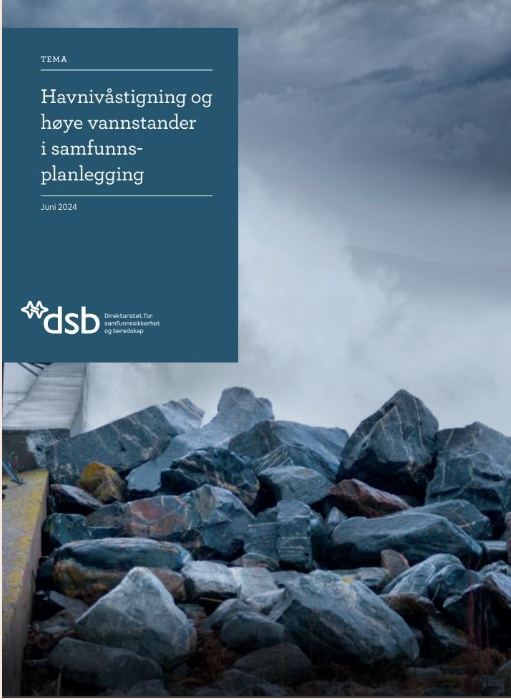 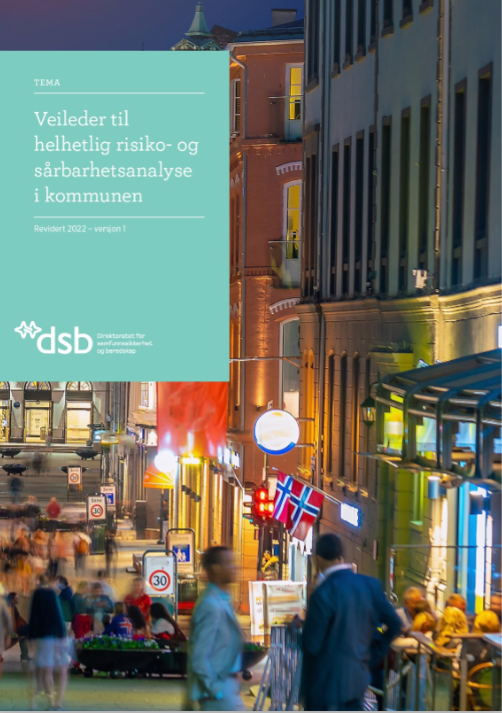 https://klimaservicesenter.no/kss/klimaprofiler/om
[Speaker Notes: Klimaprofiler for hvert fylke og ned på kommune nivå
Veileder og linker
Hydrologiske frohold og naturfarer
Fokus på samfunnssikkerhet - landbasert]
Klimaprofil Troms
Tabell 1. Sammendrag av forventede endringer i Troms fra perioden 
1971–2000 til 2071–2100 i klima, hydrologiske forhold og naturfarer 
som kan ha betydning for samfunnsikkerheten. Norsk Klimaservicesenter
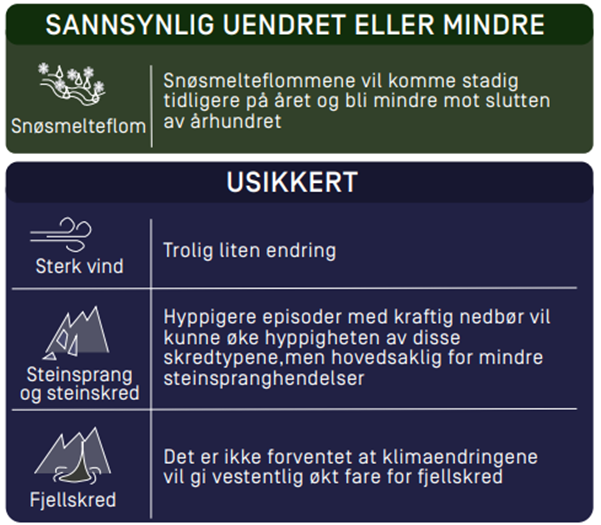 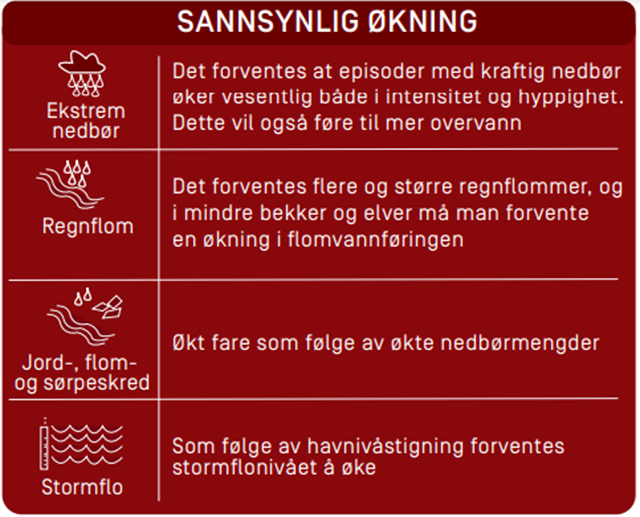 [Speaker Notes: Forventet endringer fra 1971-2000 og fremtiden 2071-20100
Men slår dette til
Hva betyr dette for mitt område?]
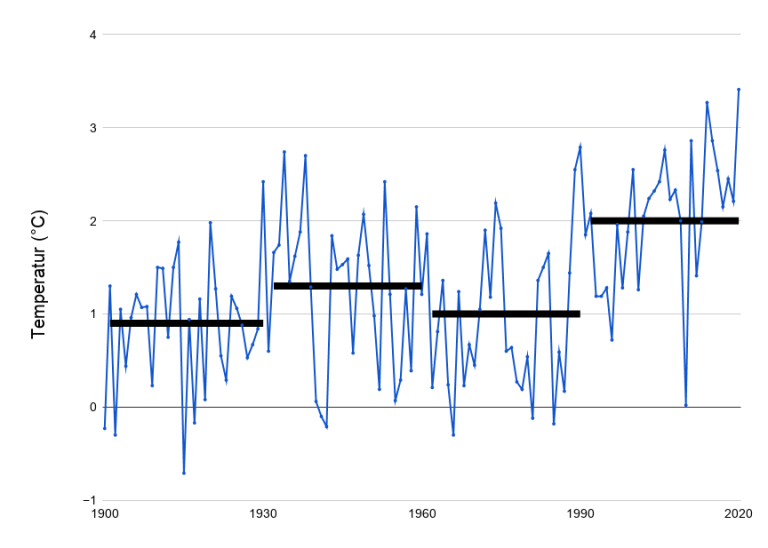 Ny normal
Hva betyr dette ?
Kunnskapsgrunnlag?
Illustrasjon: Meteorologisk institutt
[Speaker Notes: gjennomsnittstemperaturen i Norge fra målingene startet i 1900 og fram til i dag. 
De sorte strekene viser de fire normalperiodene vi har hatt siden da. 
De favner alle over hver sin tredveårsperiode. 
Den siste sorte streken er normalperioden 1991-2020, som gjelder fra 2021
Endringen går forter og har større utslag
Utfordring med variasjoner ny normal vs gamel normal…]
Kunnskapskapsgrunnlag - usikkerhet
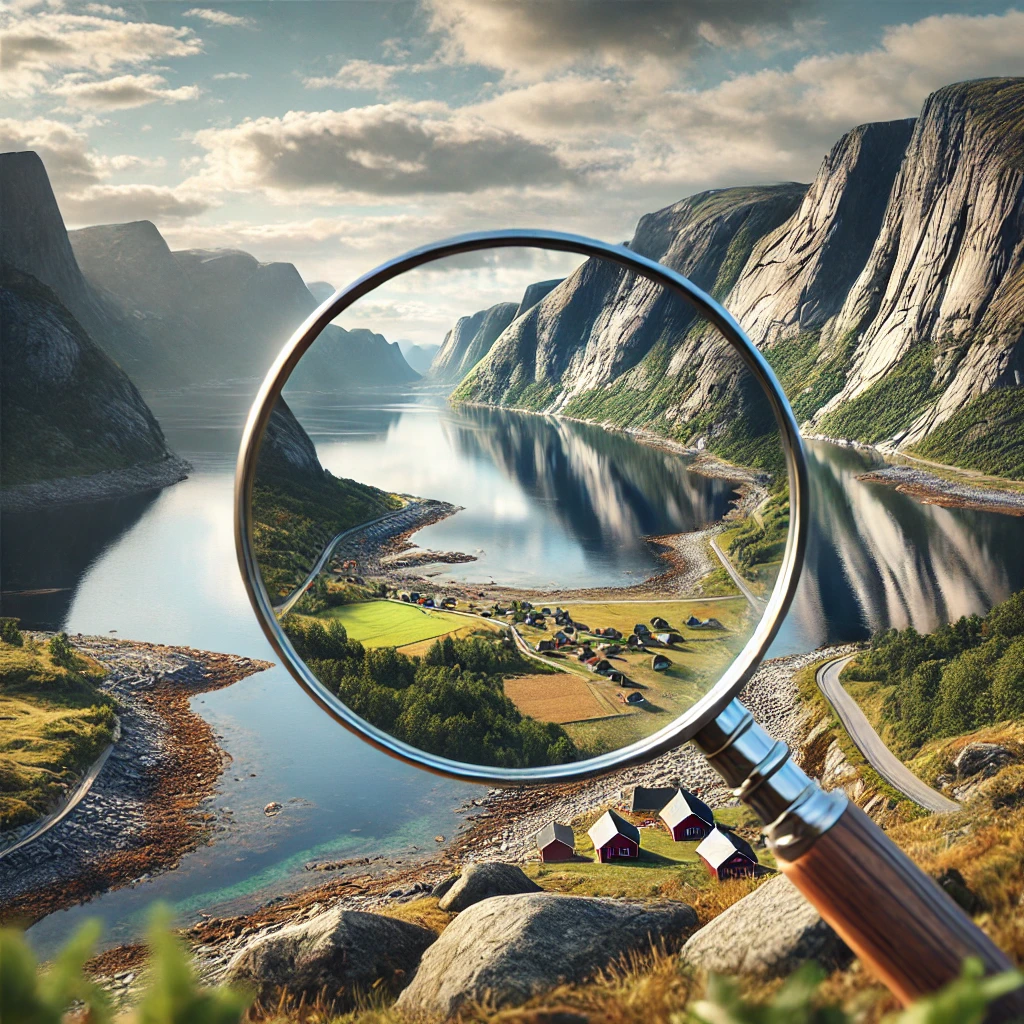 Chat GPT / MIN
[Speaker Notes: Når vi zoomer inn så blir usikkerheten større…
Hva betyr dette for mitt område, for min fjord, for min dal
Eks operasjonalisering på Svalbard
Må ha startegier for å håndtere usikkerhet
Mål på usikkerhet kan være kunnskapsstyrke – FHI pandemi]
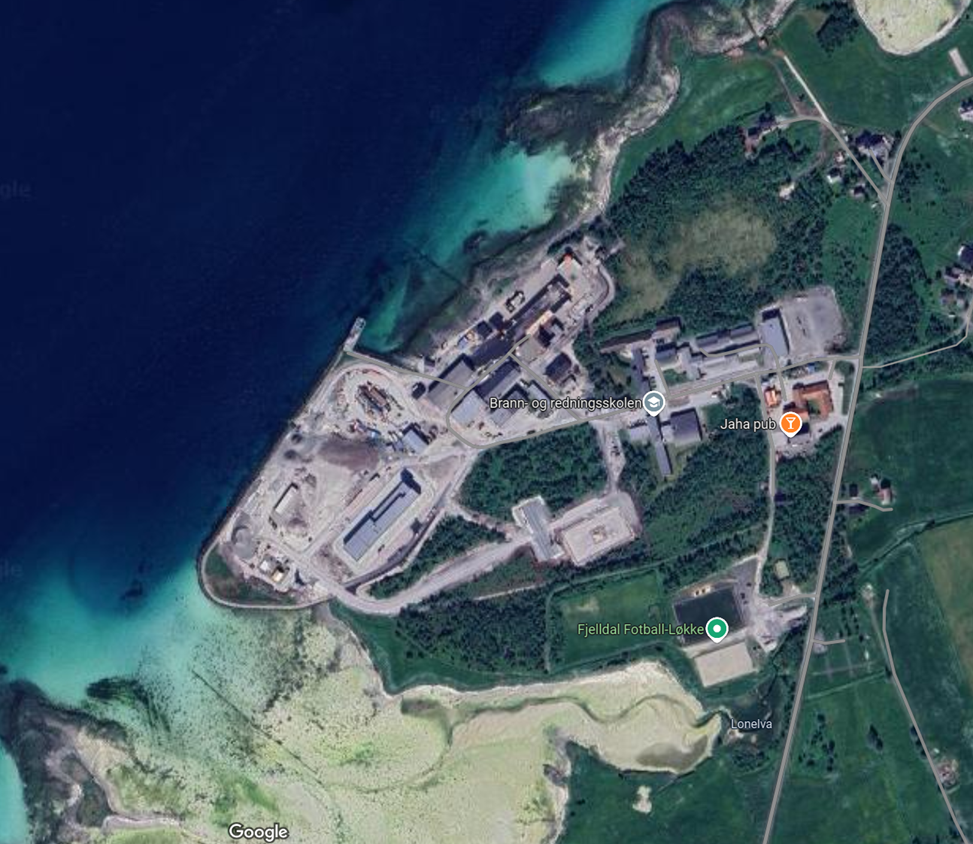 [Speaker Notes: Google map – Fjelldal
Hva skjer hvis havnivået øker? Stormflo?]
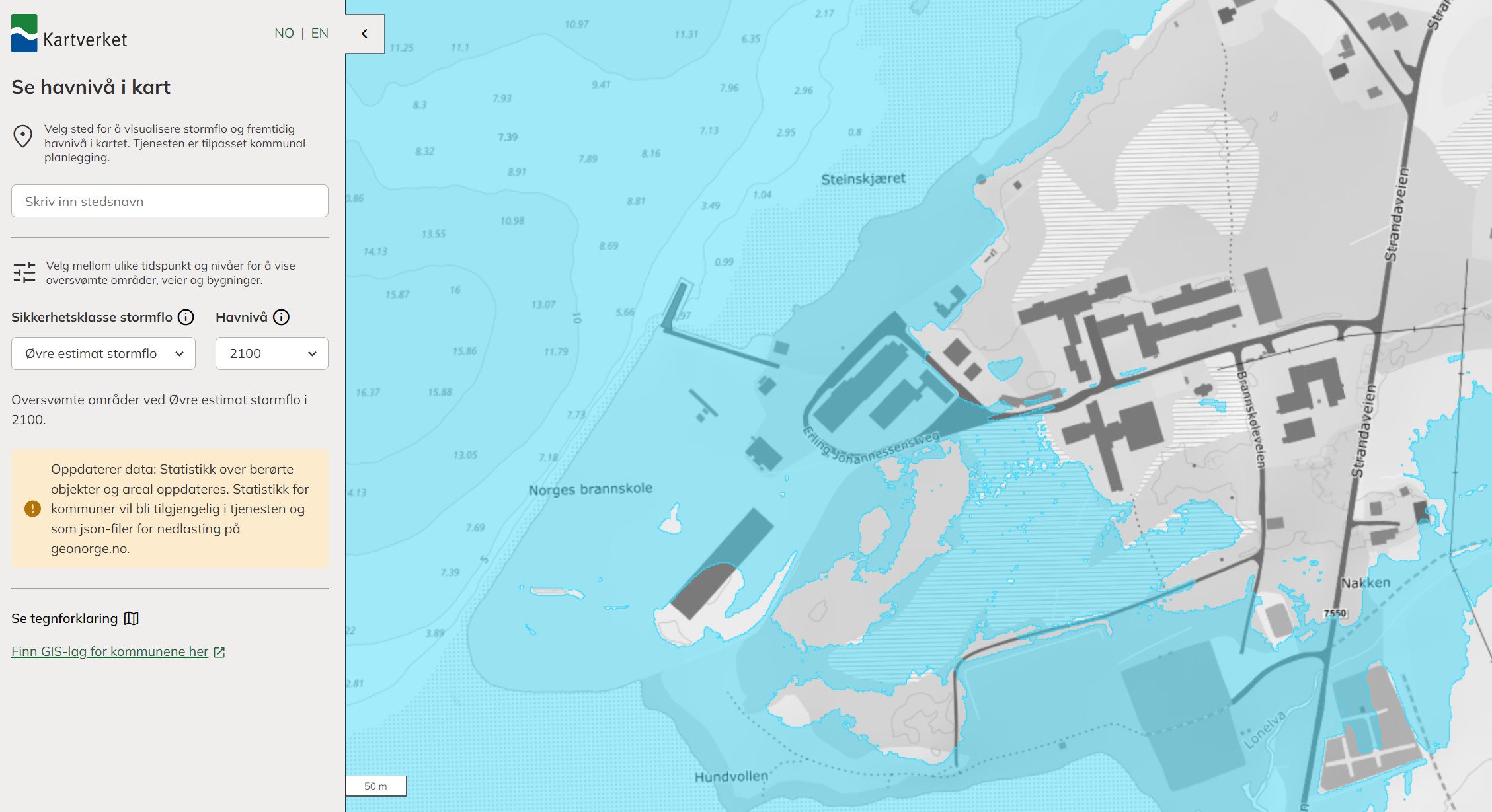 [Speaker Notes: https://www.kartverket.no/til-sjos/se-havniva/kart?zoom=6&center=68680,7189212&locationId=&year=2100&layer=stormflo200ar_klimaar2100 
Norges dykkerskole??]
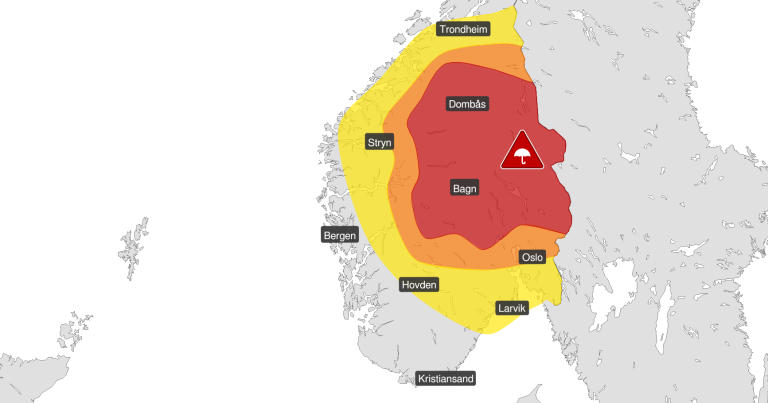 Samtidige hendelser
Illustrasjon: Meteorologisk institutt
[Speaker Notes: Utfordringer for oljevern?
Flere samtidige hendelser – ressurser
Fremkomlighet
Infrastruktur kneler – nødnett
Dublering av funksjoner – hva skal brannmannen gjøre, hva skal den frivillige velge – oljevern vs redde hus og hjem?]
Ny verdenssituasjon
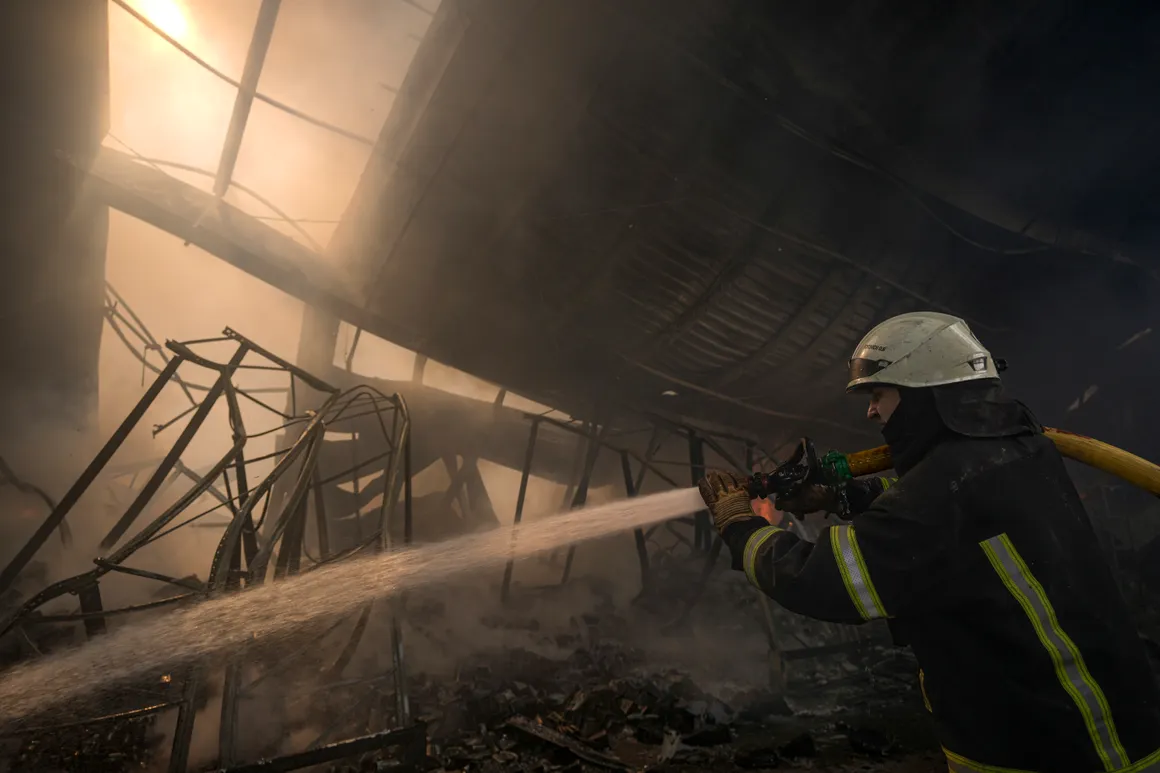 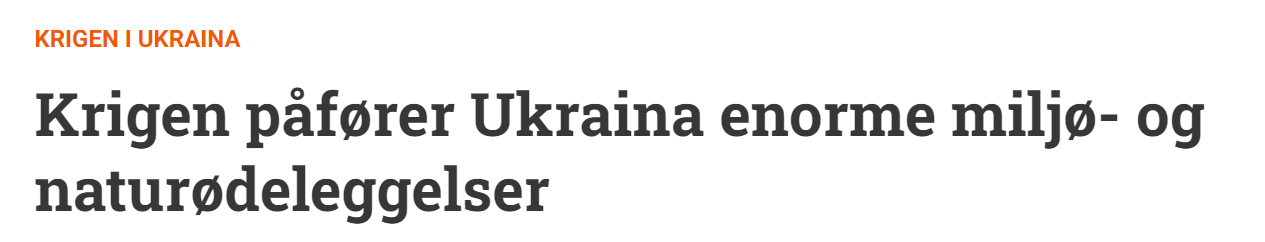 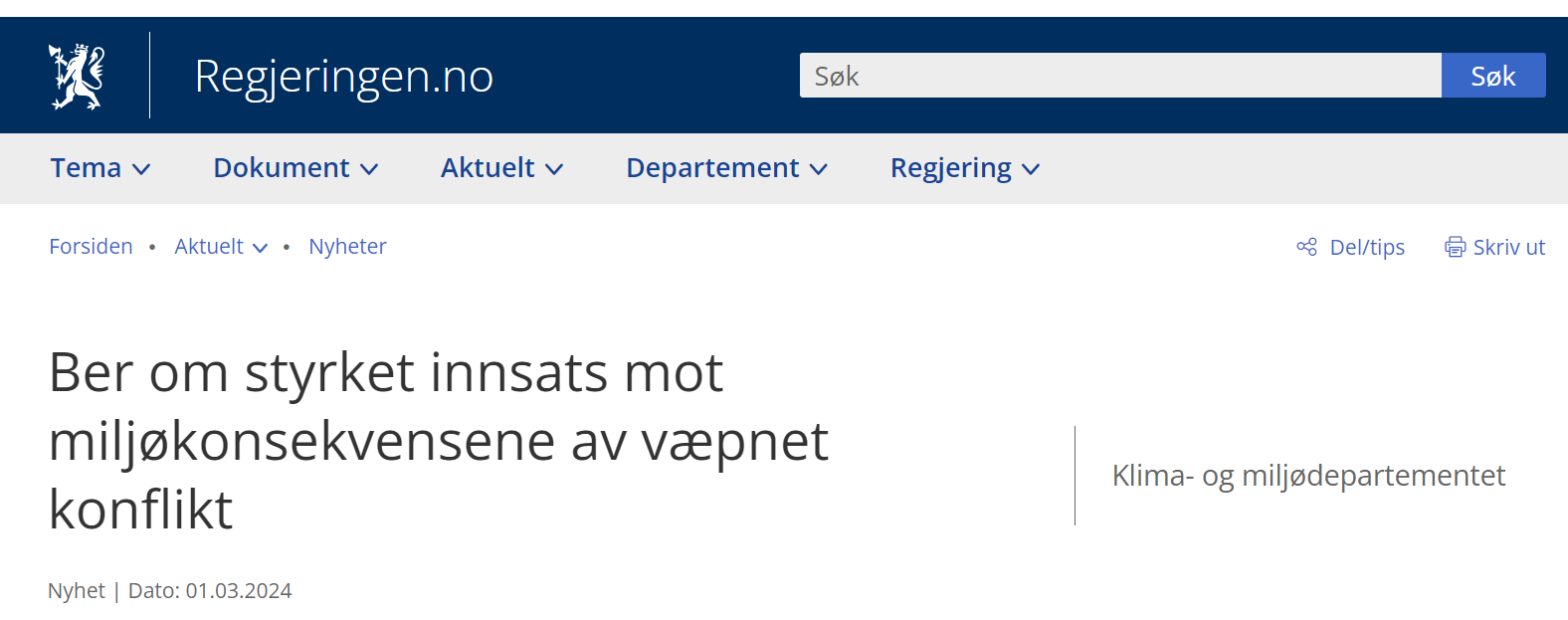 https://www.tu.no/artikler/krigen-paforer-ukraina-enorme-miljo-og-naturodeleggelser/518555
[Speaker Notes: Hva med oljevern i krig?]
«Hvordan ser fremtidens oljevern ut, med et klima som blir våtere, varmere og villere?»
[Speaker Notes: Innledning til bilde]
Chat GPT / MIN
[Speaker Notes: Dommedag og sterk tro på teknologi?]
Hva betyr dette for fremtidig kurs – og opplæringspraksis innen oljevern?
Dagens tilnærming og metodikk – god nok?
Trenger vi nytt utstyr?
Nye måter å trene på?
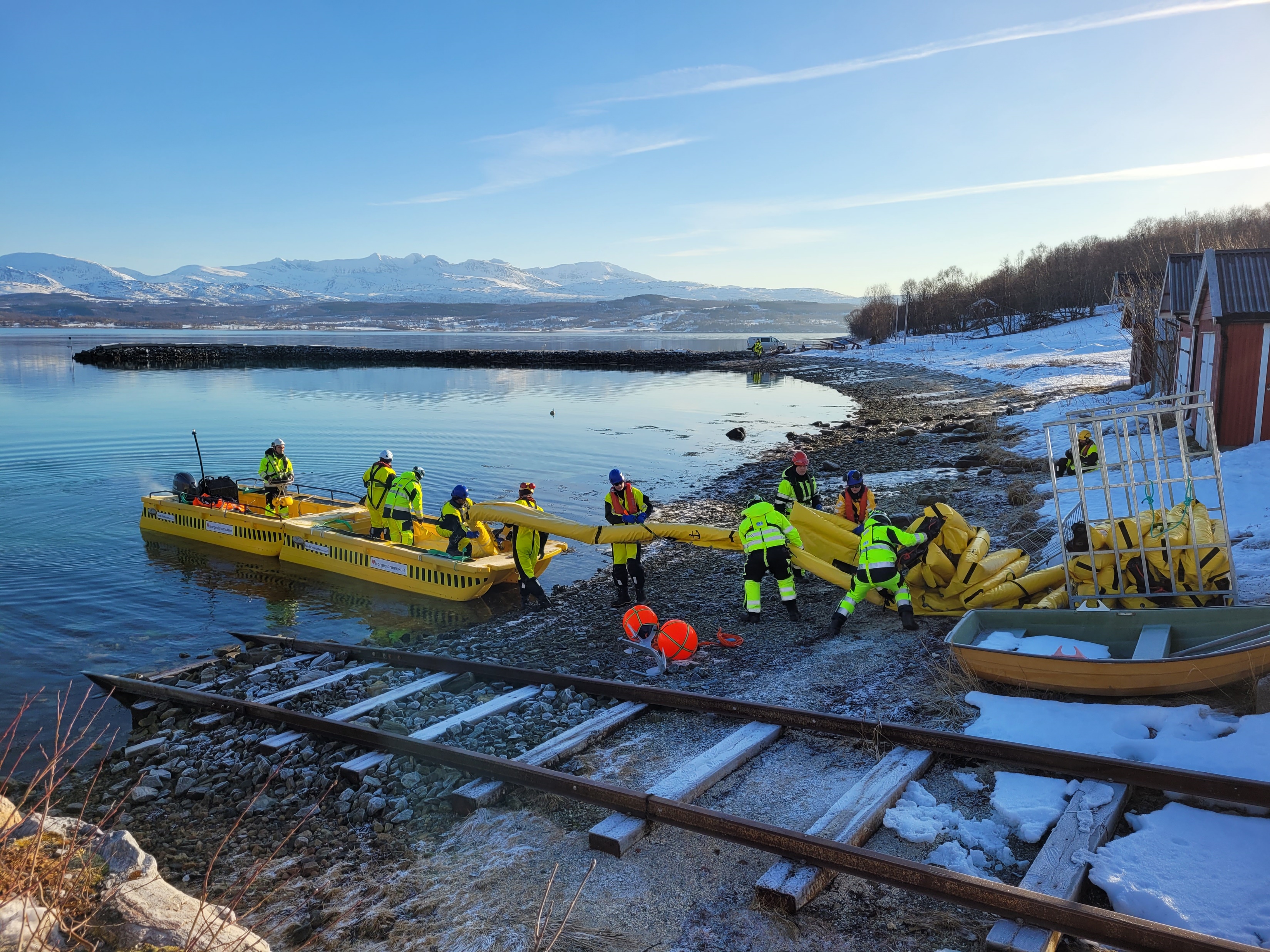 Foto: BRSK / M.Indreiten
[Speaker Notes: Er vi dimensjonert for de store hendelsen – skal vi være det
Tåler utstyret vårt de nye utfordringene?]
Hva betyr dette for fremtidig kurs – og opplæringspraksis innen oljevern?
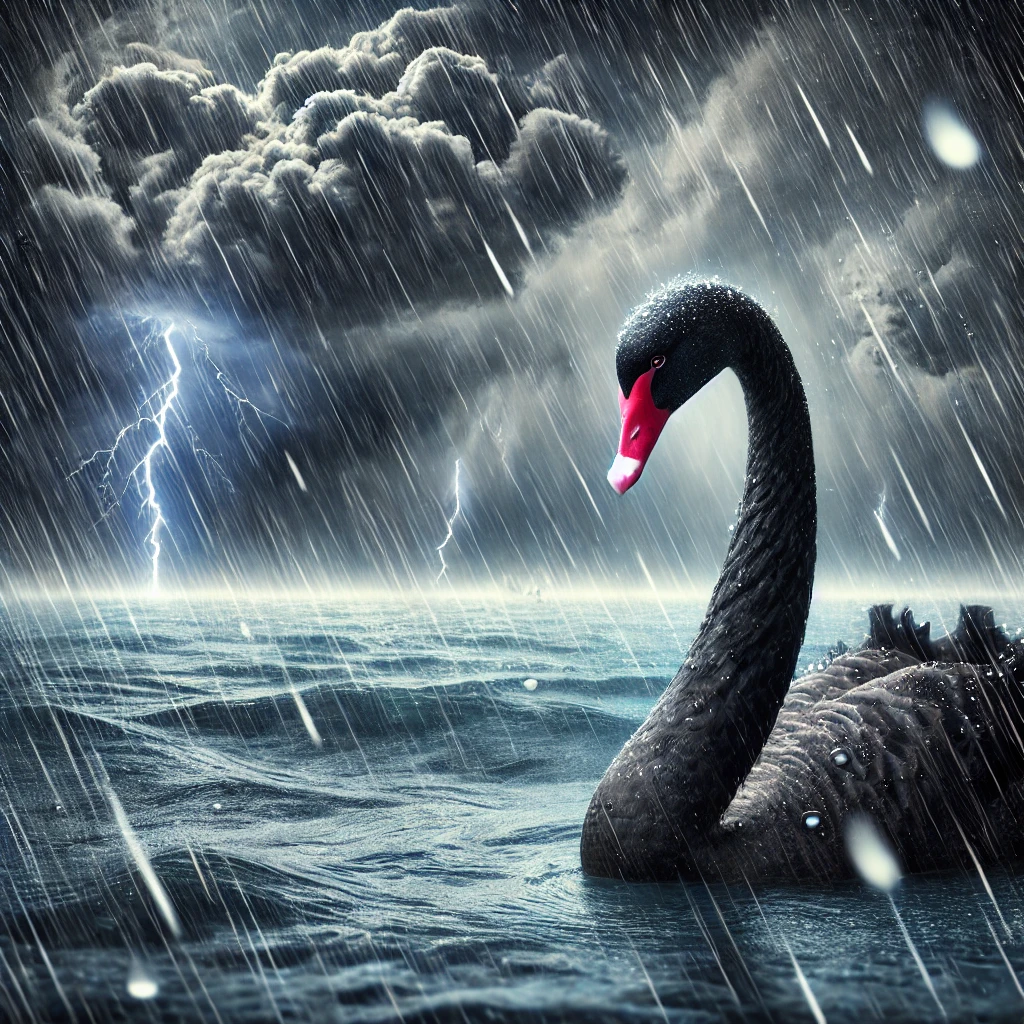 Det grunnleggende fremdeles viktig
Behov for å trene igjennom hele spekteret (Operativt – Taktisk – Strategisk)
Teste ut nye metoder og ny teknologi
Trene på håndtering av usikkerhet
Chat GPT / MIN
[Speaker Notes: Lokal kunnskap viktig – opplæring ute der innsatsen skal være
Ikke ukjente hendelser – sorte svaner, freak accident, perfecy storm..
Kjente hendelser, men skjer of season, på nye plasser og med større omfang]
XR – teknologi for læring og trening
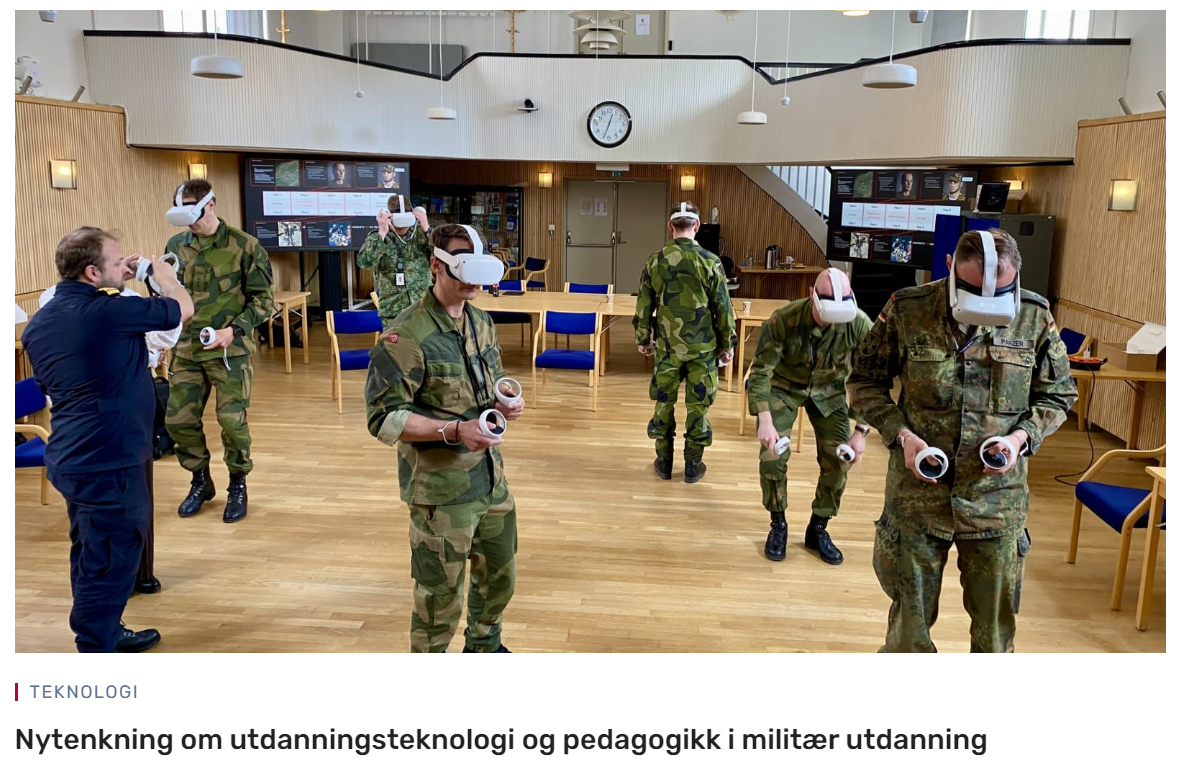 Gir mulighet for å trene på endringer
Gir mulighet for å trene på flere nivå
Gir mulighet for å trene på håndtering av usikkerhet
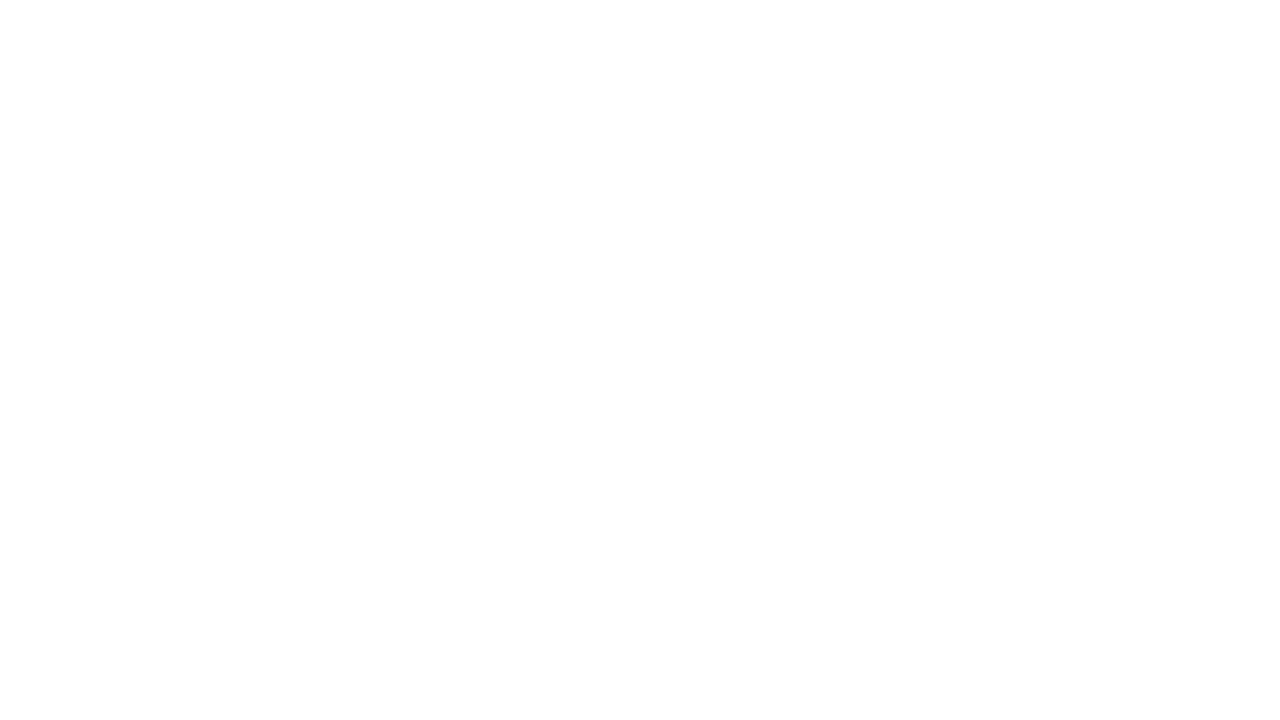 [Speaker Notes: Ny og kost effektiv teknologi for å trene på nye utfordringer..
1) XR (Extended Reality) - Utvidet virkelighet: Dette er en samlebetegnelse som dekker alle former for virtuell, utvidet og blandet virkelighet.
2) VR (Virtual Reality) - Virtuell virkelighet: En simulert opplevelse som kan være lik eller helt forskjellig fra den virkelige verden, og som brukeren ofte opplever gjennom VR-briller.3) AR (Augmented Reality) - Utvidet virkelighet: En teknologi som legger digitale elementer (som bilder, lyd eller annen informasjon) oppå den virkelige verden, ofte ved hjelp av en mobiltelefon eller AR-briller.
4) MR (Mixed Reality) - Blandet virkelighet: En teknologi som kombinerer elementer fra både virtuell og utvidet virkelighet, slik at digitale og virkelige objekter kan samhandle i sanntid.

Disse teknologiene brukes ofte sammen for å forbedre opplæring, simuleringer, og andre interaktive opplevelser i både yrkesmessige og underholdningsrelaterte sammenhenger.]
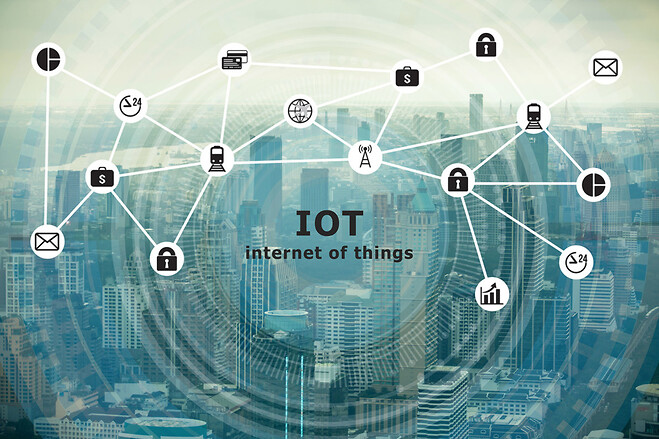 IOT
Low cost & Low power 
Muliggjør bruk av sanntidsdata
Mulighet for å koble data – åpne kilder
Støtte for beslutningstaking på alle nivå
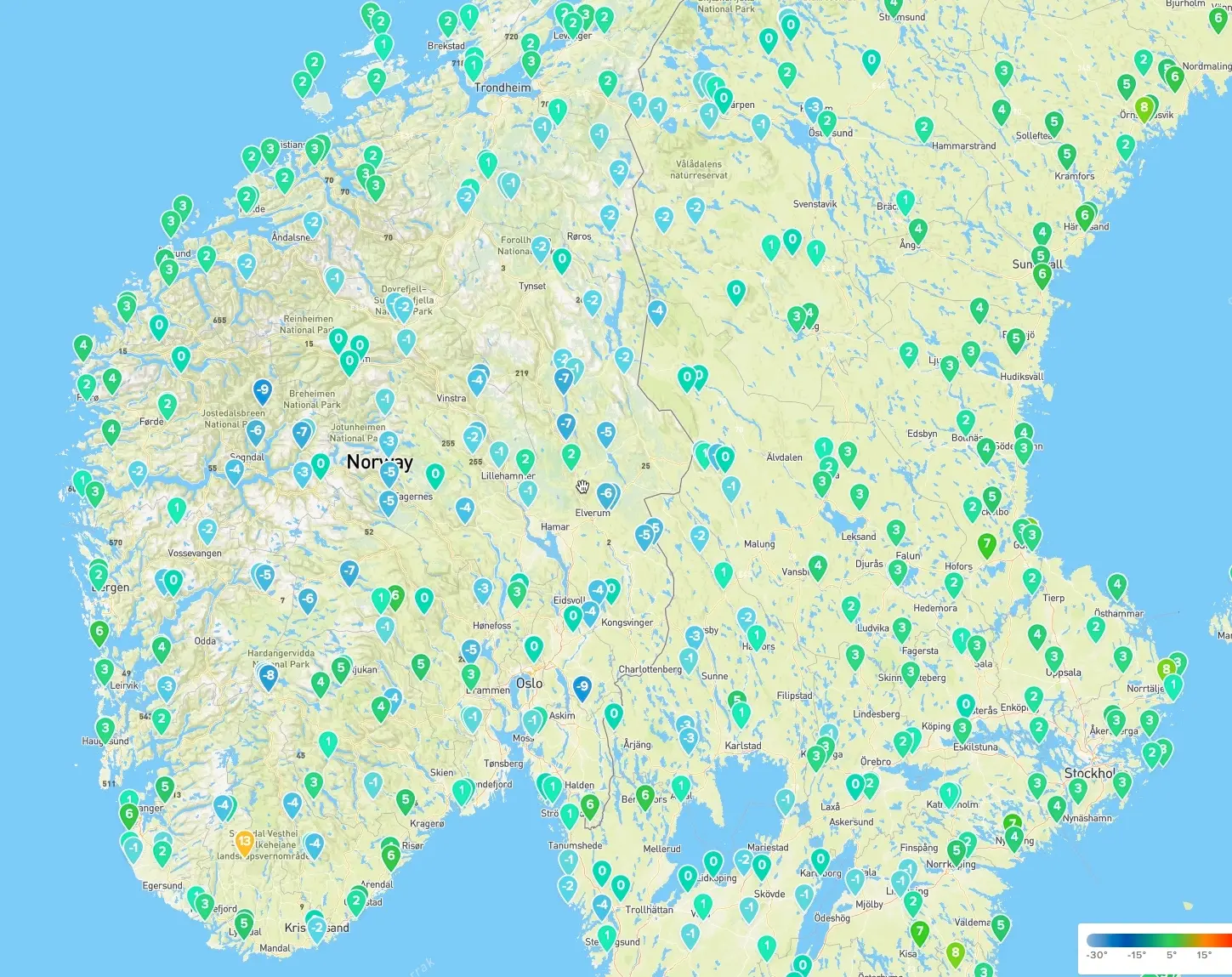 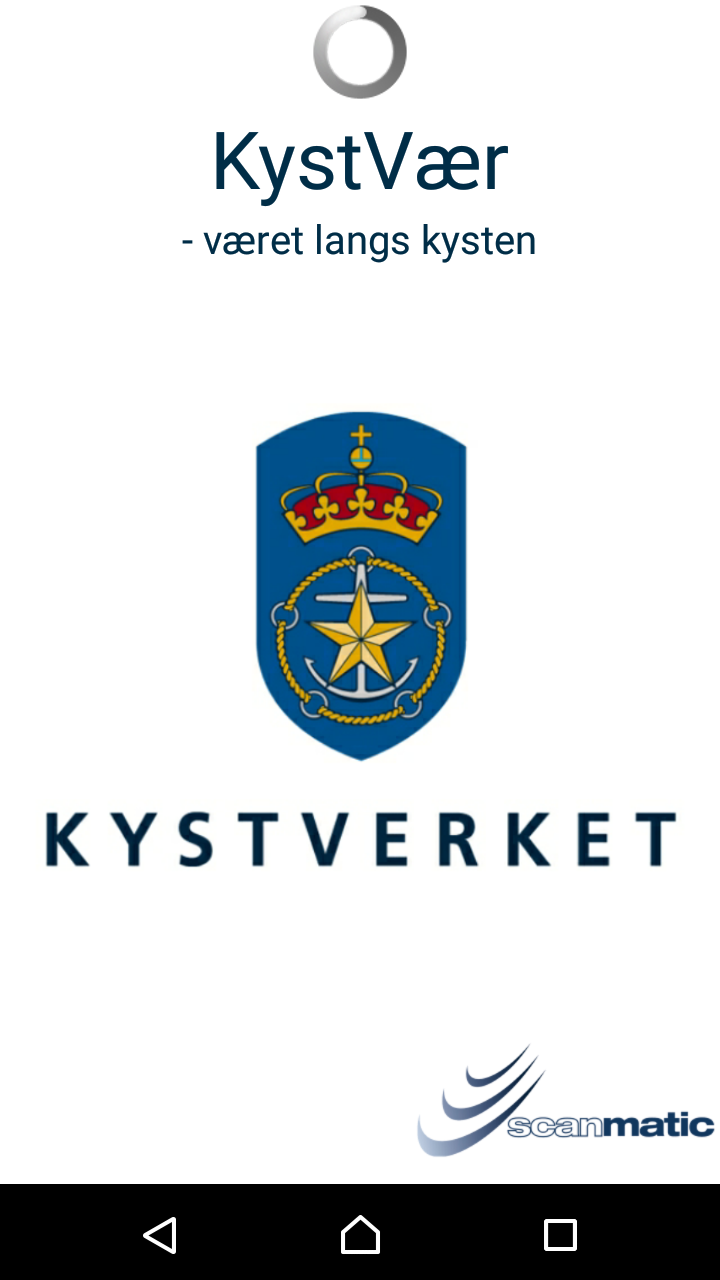 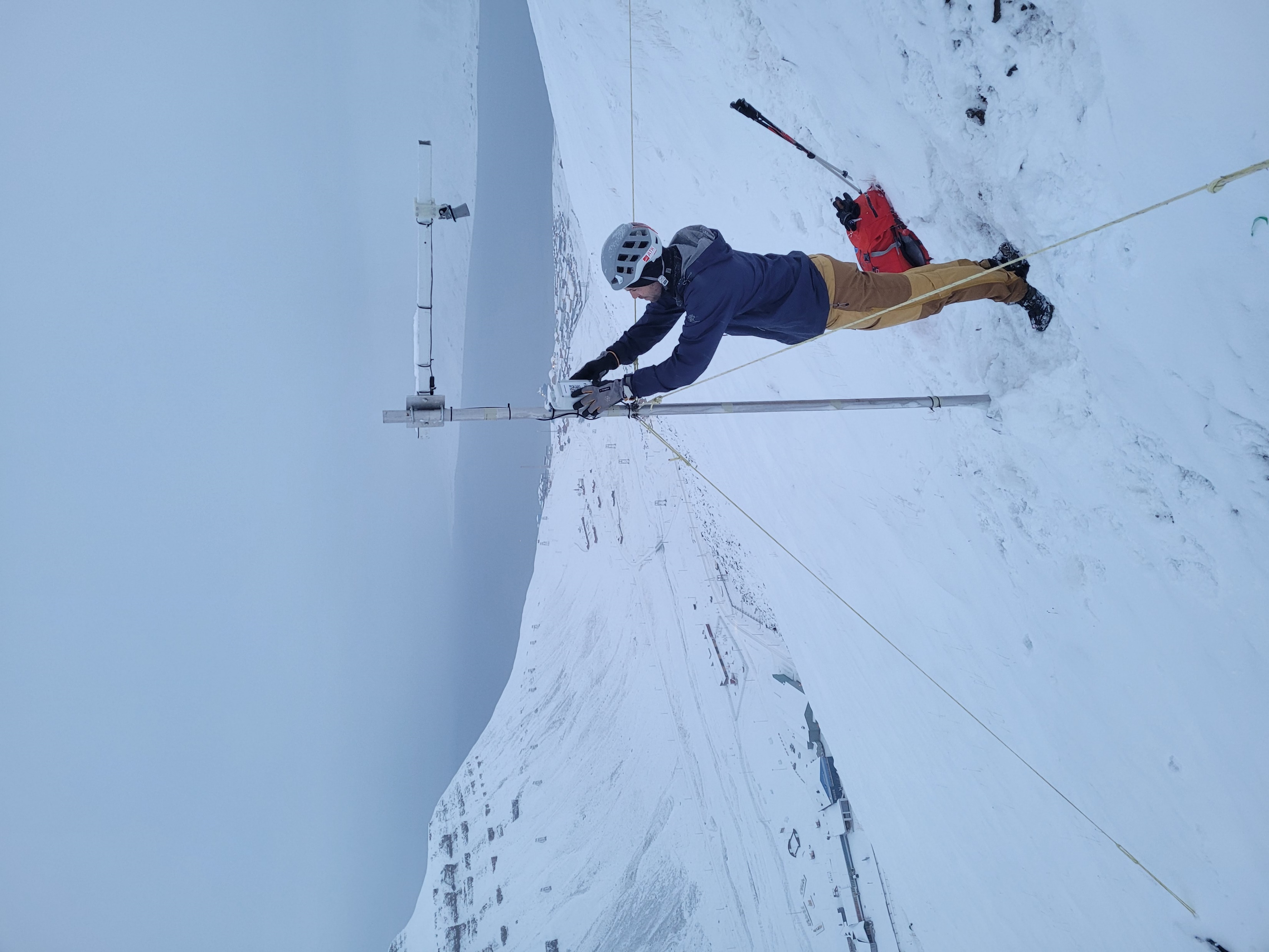 [Speaker Notes: Erfaringer fra Svalbard
Erfaringer fra pandemien – R tallet
Inngangen til Palmehelga 2023 var værsituasjonen i fylket kompleks og førte til stengte veier og utfordrende forhold på fjellet. Flere steder i fylket gikk det snøskred med tap av menneskeliv. De mest alvorlige skredene i Troms inntraff i Karlsøy, Lyngen og Nordreisa kommuner.]
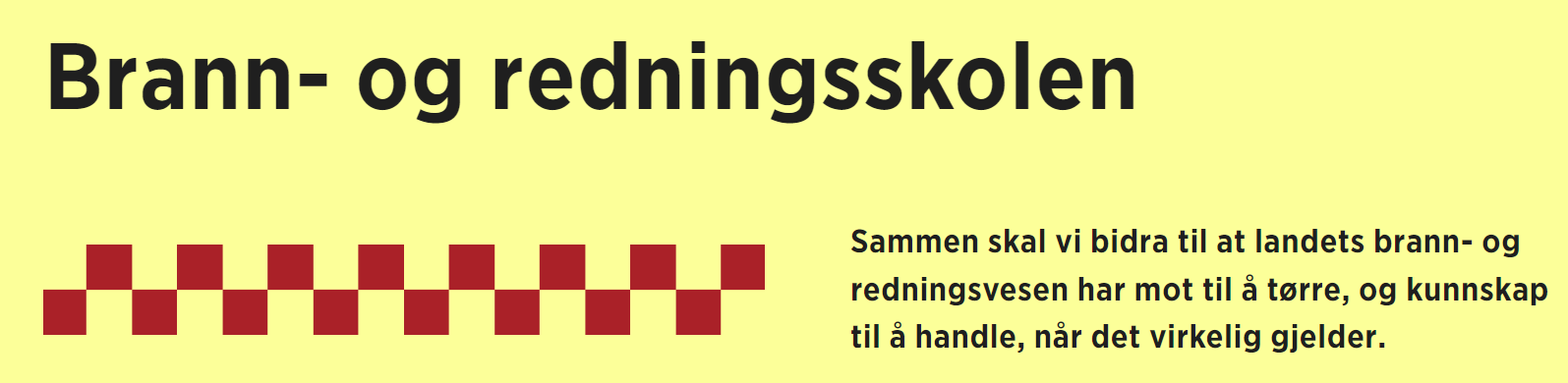 BRSK sin rolle
Vi ønsker å ha en aktiv rolle i å utforme kurs – og  opplæringspraksis for fremtidens oljevern

Bruk kursene våre til testing av:
Nye metoder og konsept 
Utstyr og bruk av ny teknologi
[Speaker Notes: Nytt felt
Større fagmiljø
Systematisering av kunnskap og kompetanse]
Foto: BRSK / M.Indreiten
[Speaker Notes: Oljevern i solnedgang]
Takk for oppmerksomheten!
Martin.indreiten@dsb.no 
brsk.no